ЕДИНЫЙ ДЕНЬ
ПРОФИЛАКТИКИ
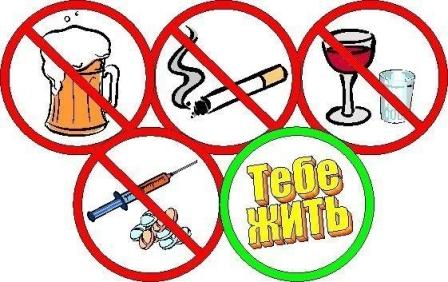 29 апреля в МАОУ «Викуловская СОШ №2» – 
отделение Коточиговская школа-детский сад
в рамках единого дня профилактики  специалистами 
Ишимского социально-реабилитационного центра «СОГЛАСИЕ»
будут проведены разнообразные формы работы с обучающимися и родителями:

1. «ДОБРО и ЗЛО: твой нравственный выбор» (3-4 класс)
2. «Правила безопасного поведения» (5-6 класс)
3. «Профилактика здорового образа жизни» (7 класс)
4. «Административная и уголовная ответственность несовершеннолетних»
     (8-9 класс)
5. «Преодоление компьютерной зависимости» (10-11 класс)
6. «Профилактика правонарушений несовершеннолетних» 
     (для родителей – 11.30.часов)
Уважаемые родители (законные представители)!!!
Убедительная просьба, посетите данное мероприятие в 11.30 часов!
Подвоз родителей: с.Бородино – 11.00 часов, с.Базариха – 11.10 часов
с/у администрация и педагоги школы